DATOS ABIERTOS
DE LAS CONTRATACIONES PÚBLICAS DEL PARAGUAY
DESAFÍOS
Despertar la inquietud por procesar la información de forma autónoma
Impulsar la innovación
Dotar a los ciudadanos de herramientas que los empoderen para la toma de decisiones.
Fortalecer la transparencia
DE DONDE SURGE?
Como parte de los compromisos de AGA, el Paraguay se encuentra en una etapa de implementación y promoción de la generación de capacidades en la Sociedad Civil para la utilización de datos abiertos.
CARÁCTERÍSTICAS
Con datos de los últimos cinco años difundidos en el Portal de contrataciones públicas del Paraguay, se ha puesto a disposición data sets en diversos formatos de datos abiertos sobre las etapas de los procedimientos tomando en consideración el Estándar de Datos Abiertos de las Contrataciones Públicas (Open Contracting Data Standart).
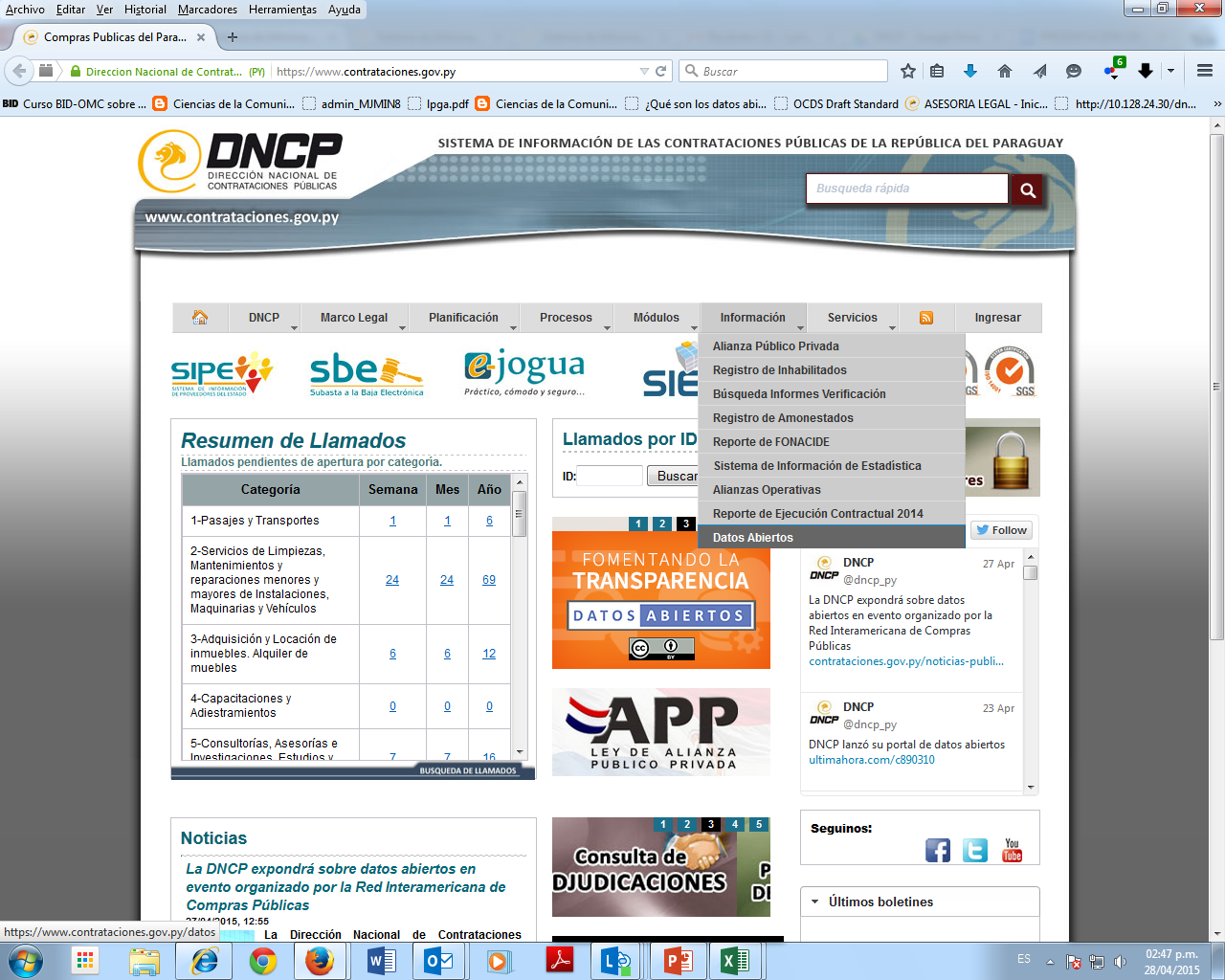 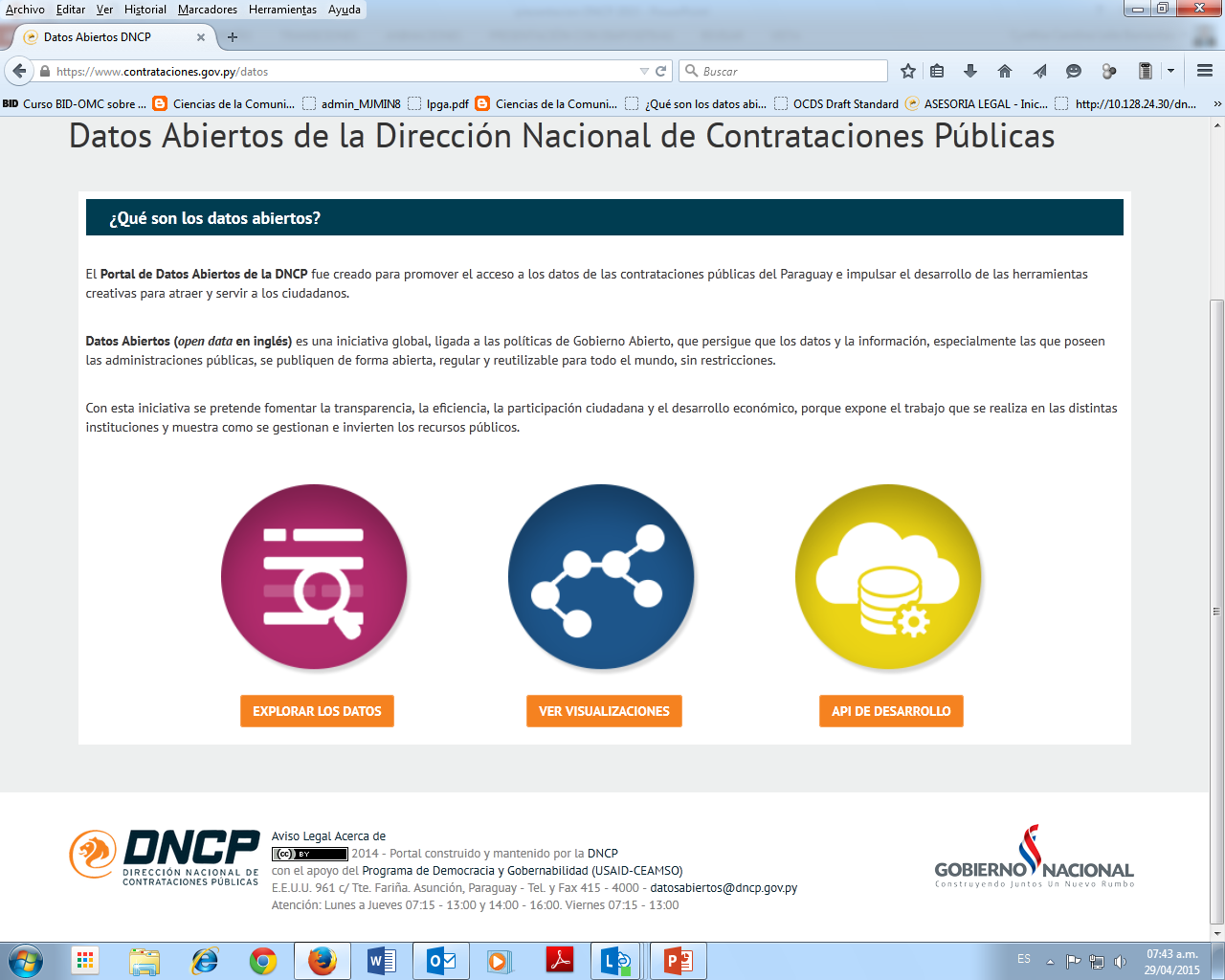 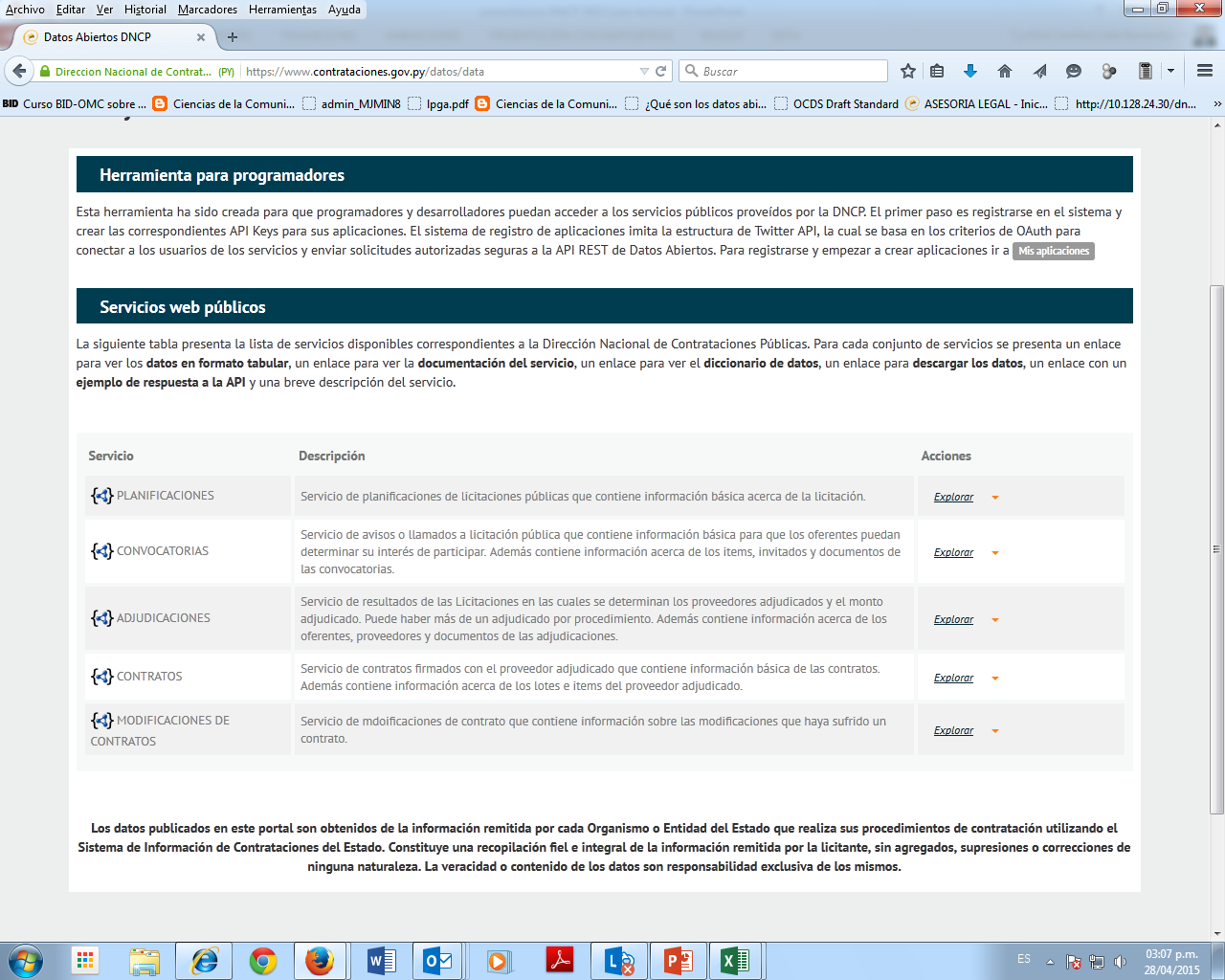 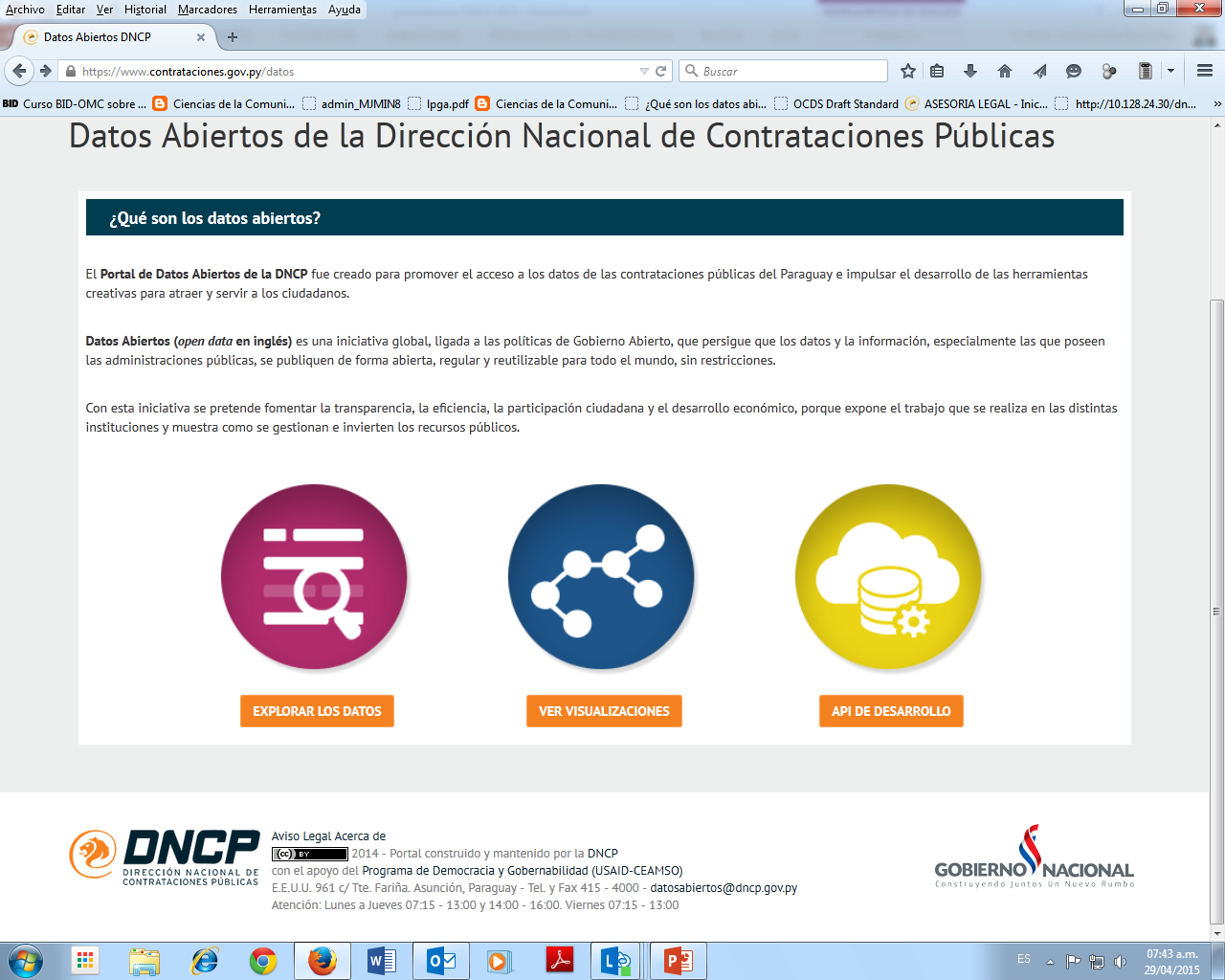 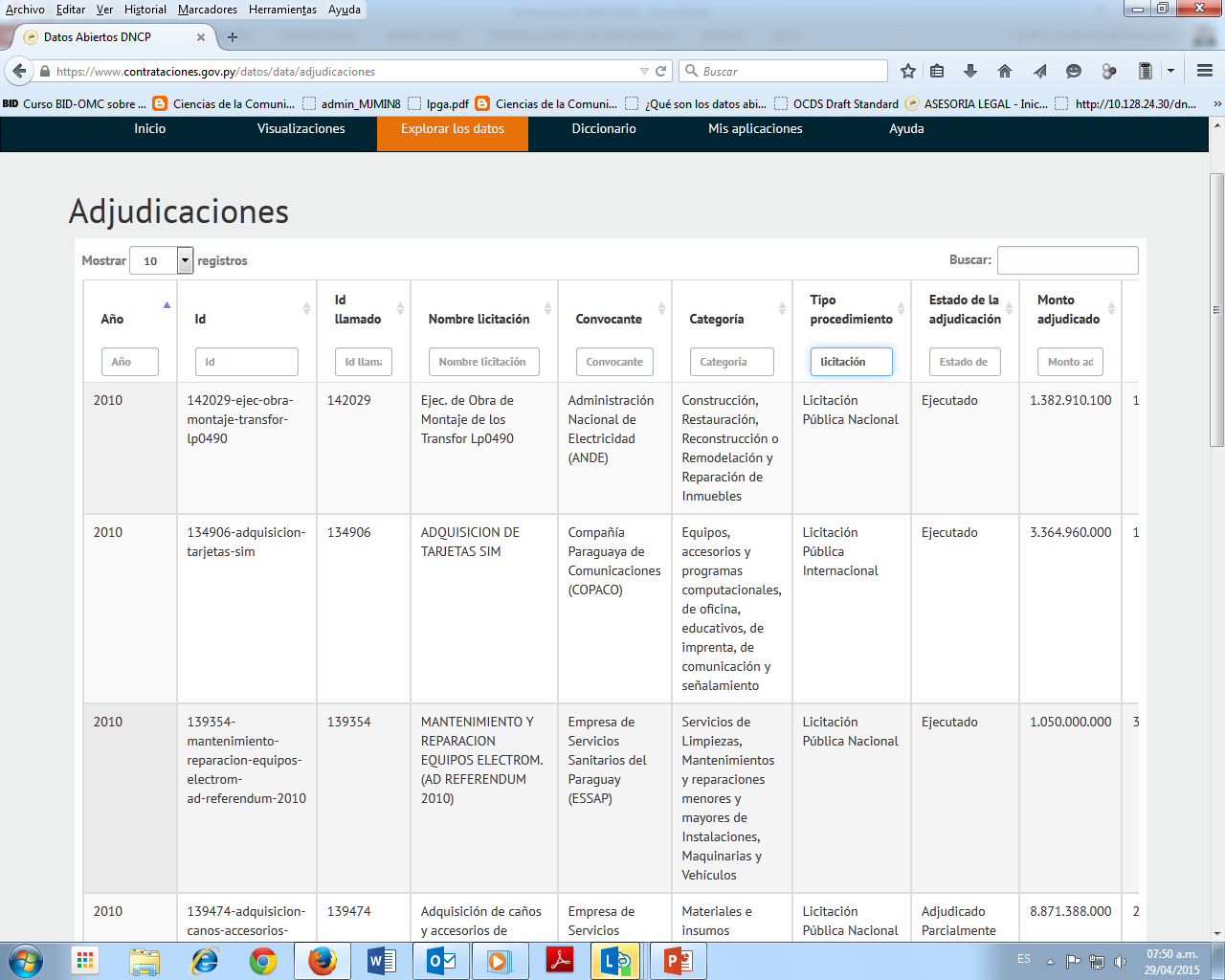 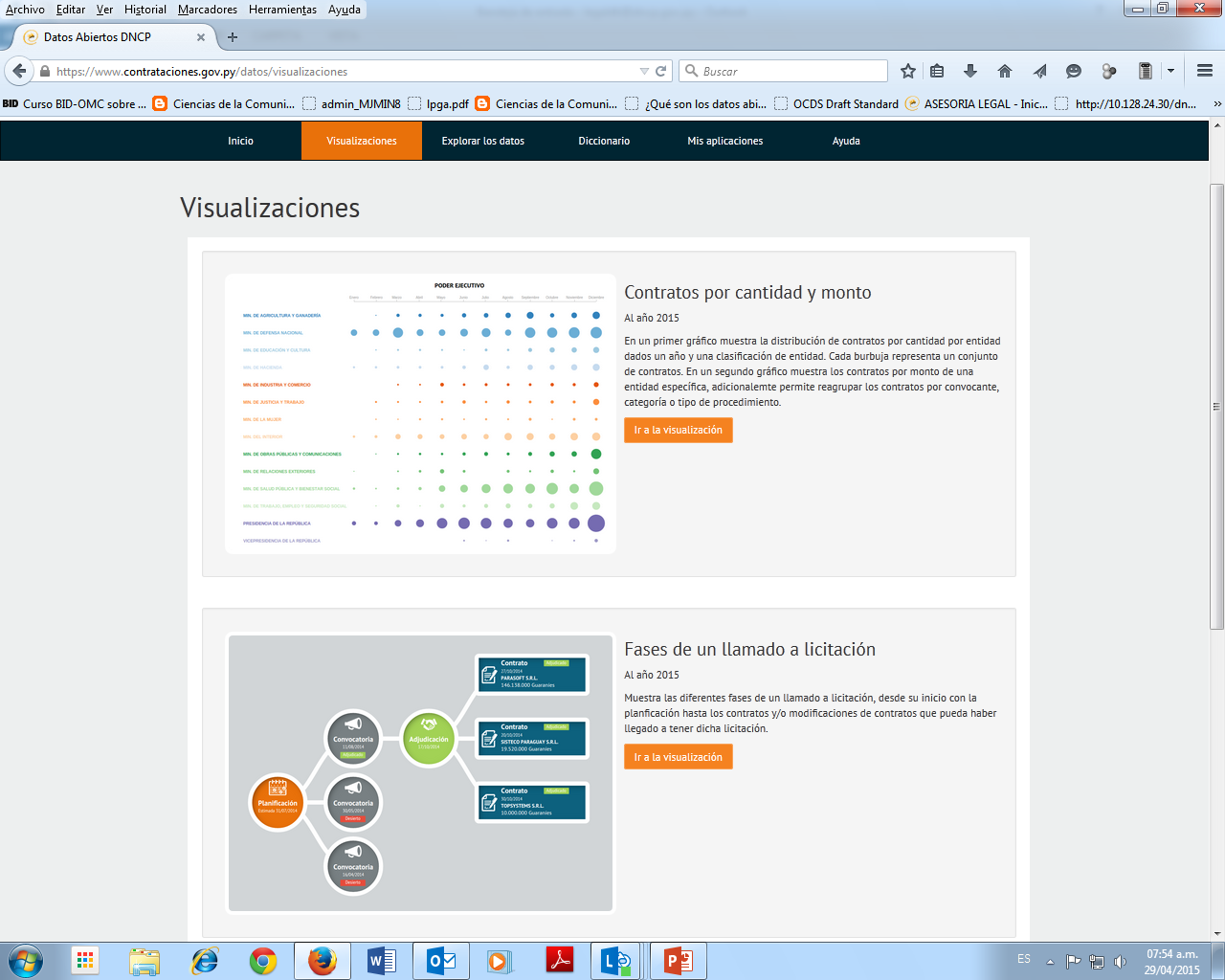 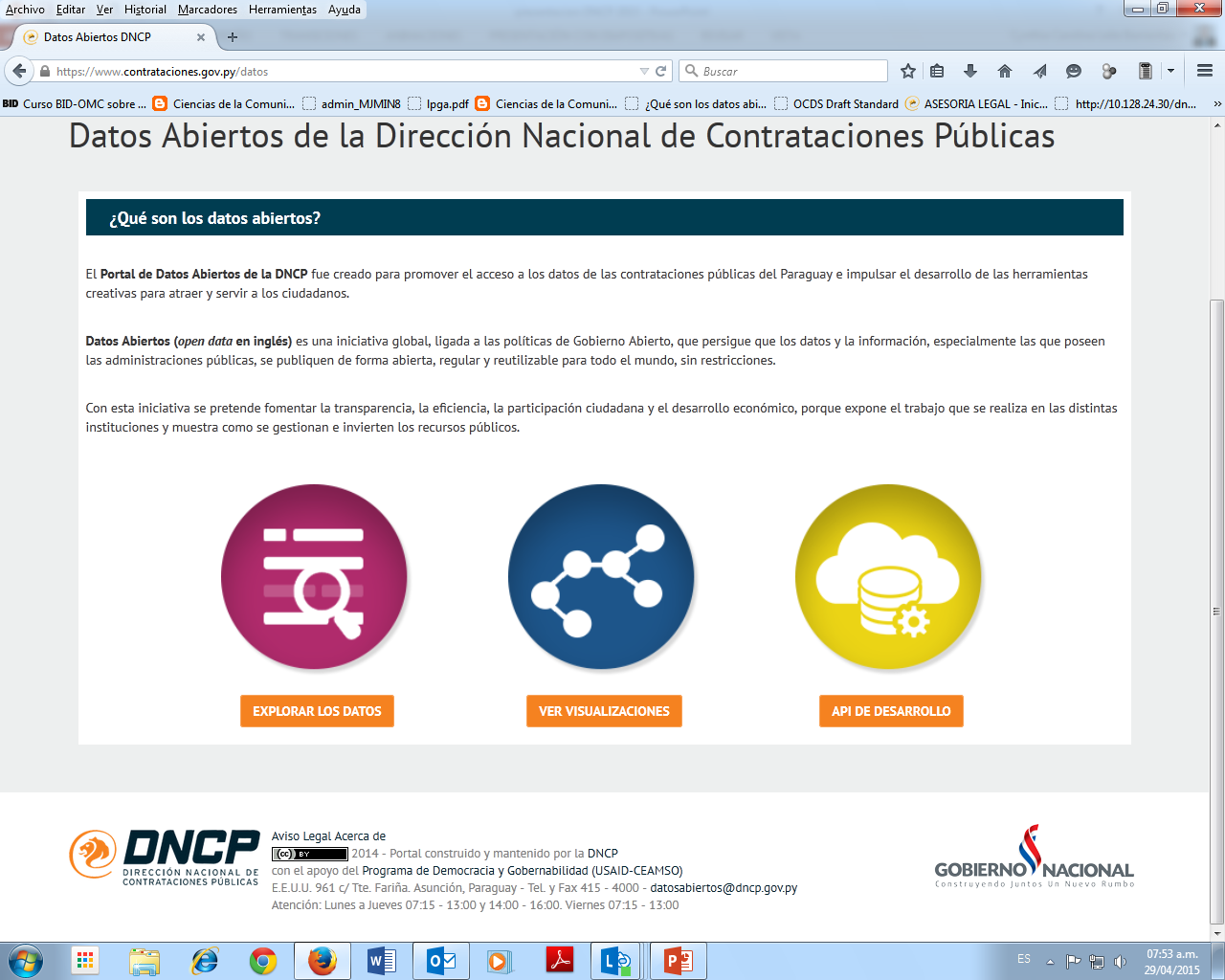 INTERROGANTES
Cuando compra el Estado Paraguayo?

Cómo se organizan las instituciones con sus contratos?
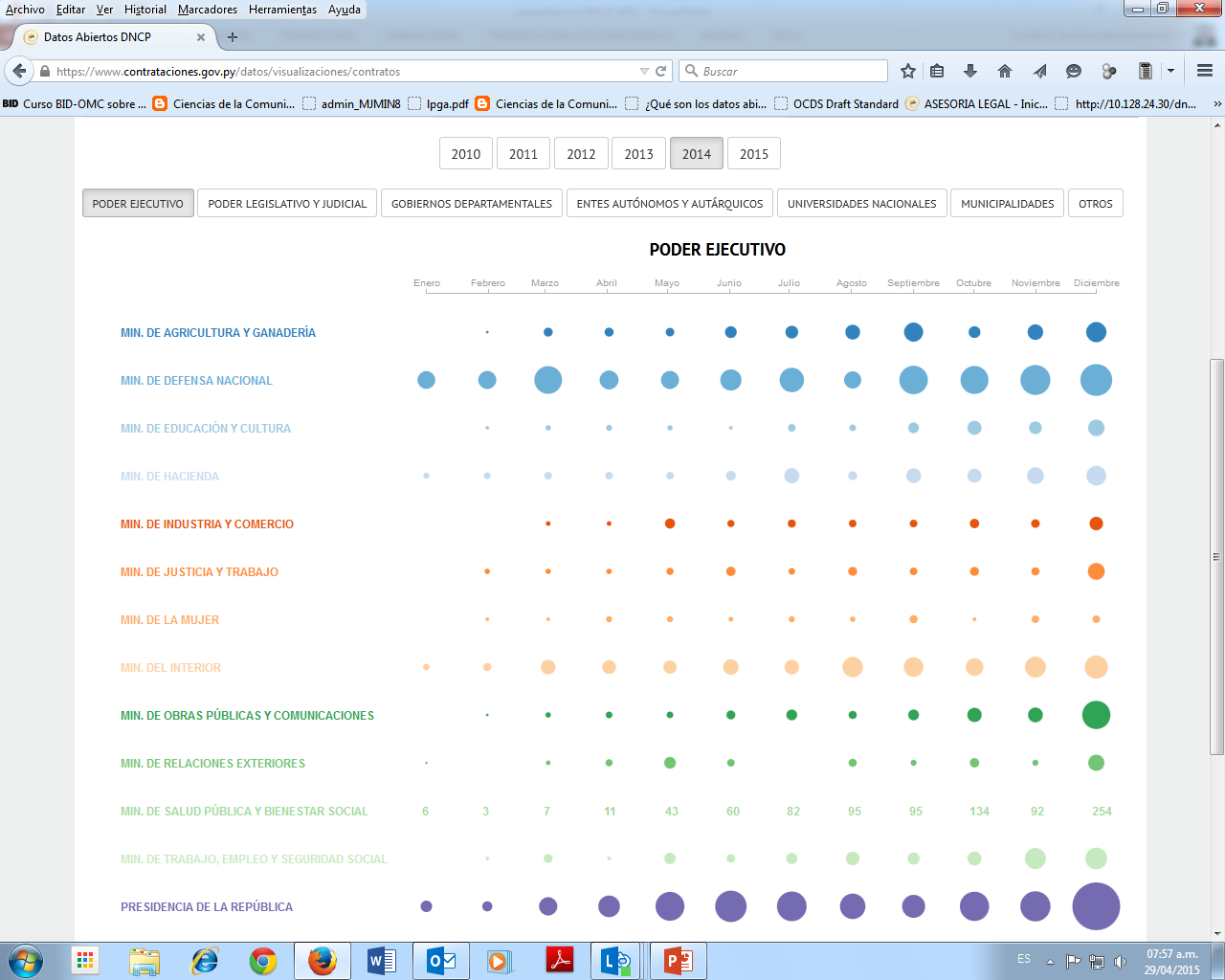 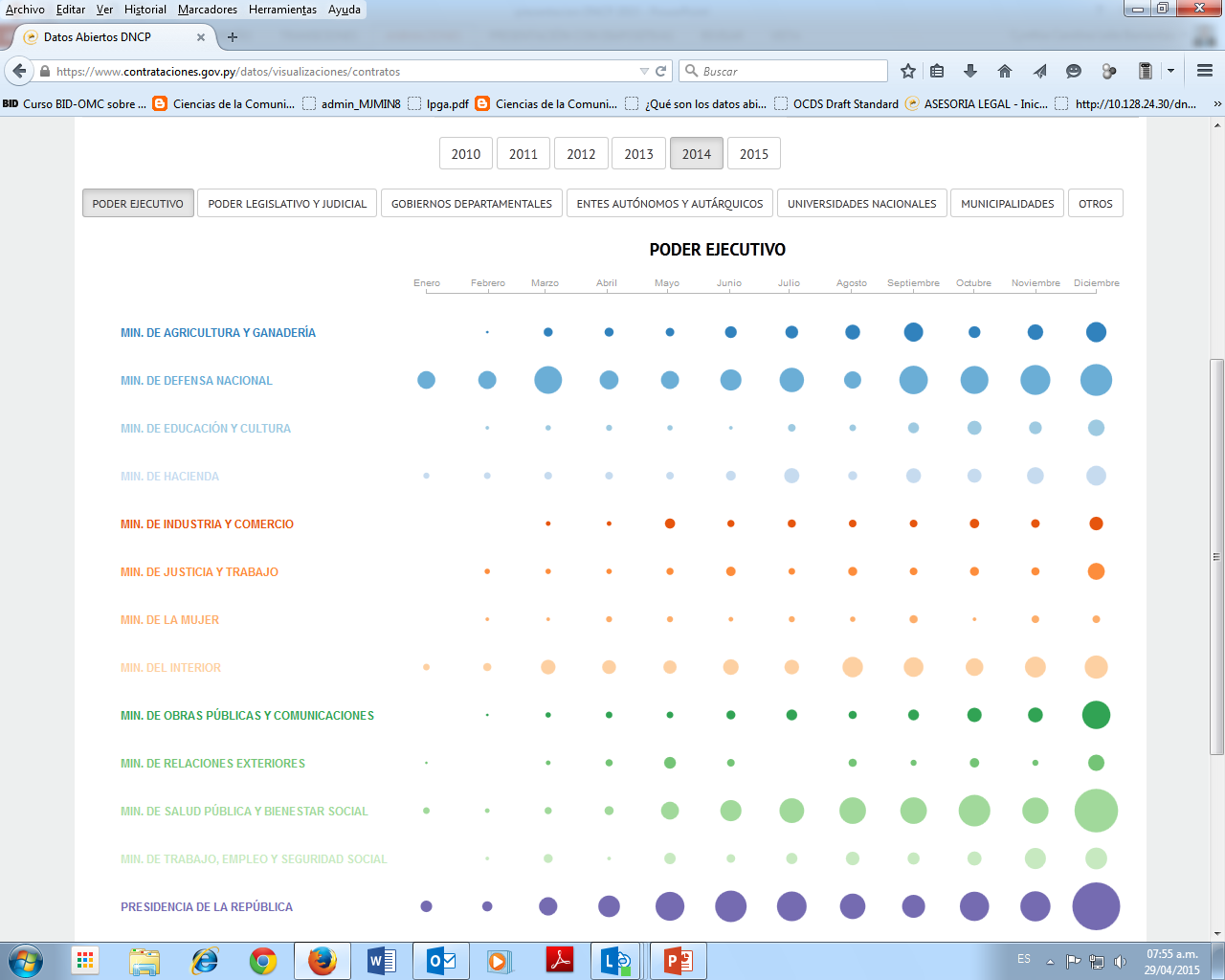 INTERROGANTES
Cómo compra esta institución?
Qué procedimientos usa
Qué tipo de contratos
En qué rubros económicos

Cuando compra esta institución? 
Como se resume el proceso de una compra en particular?
Cuales son los contratos de mayor monto?
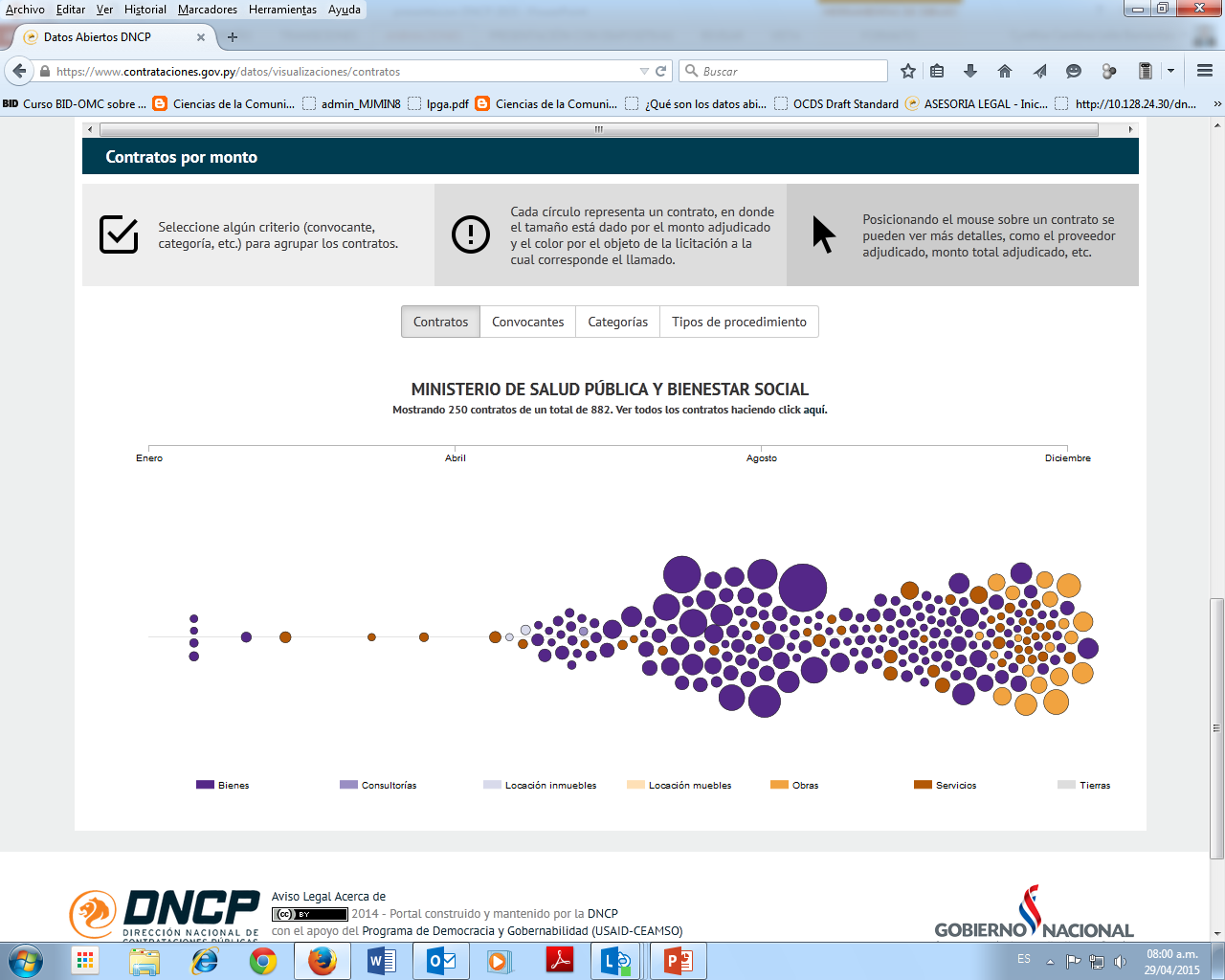 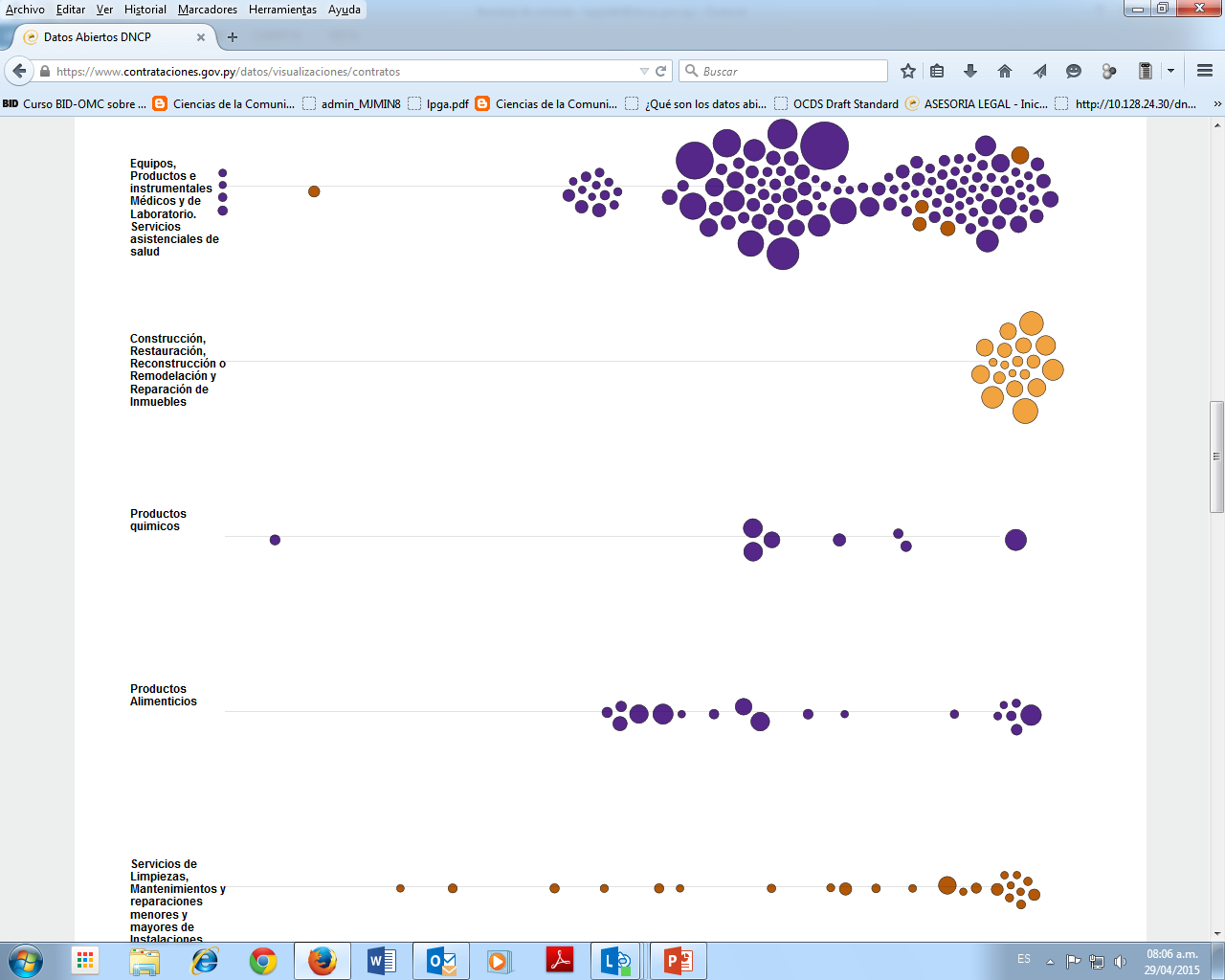 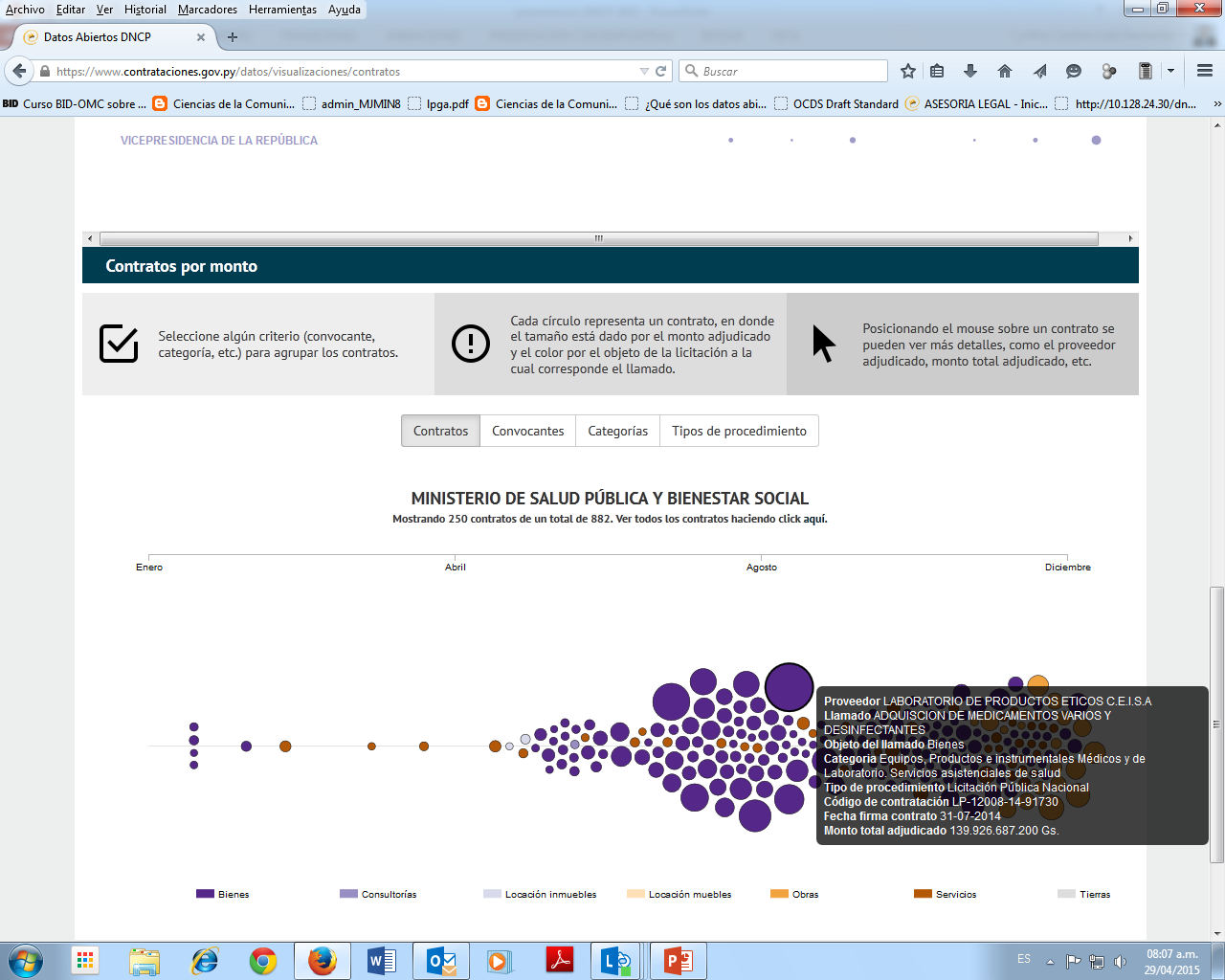 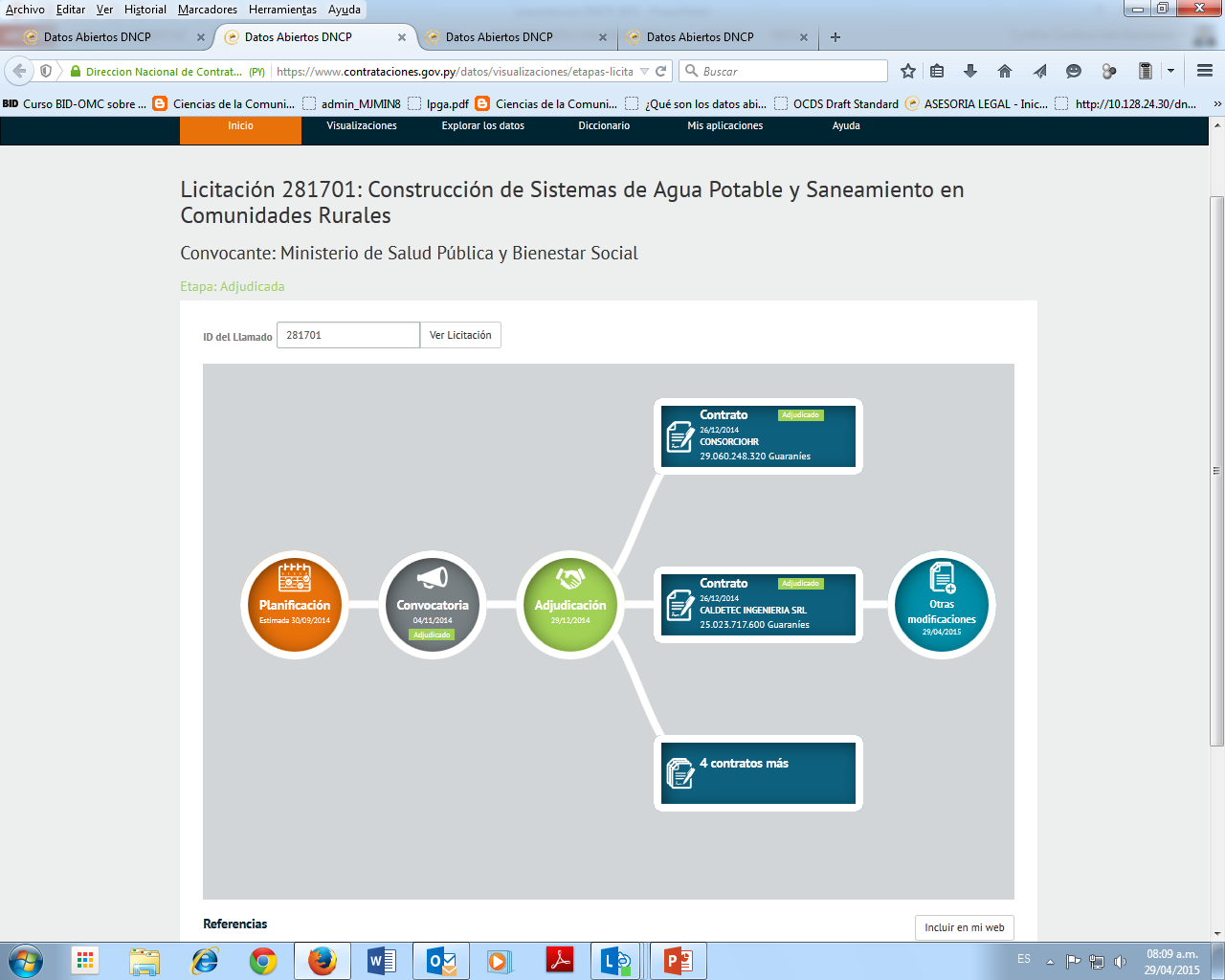 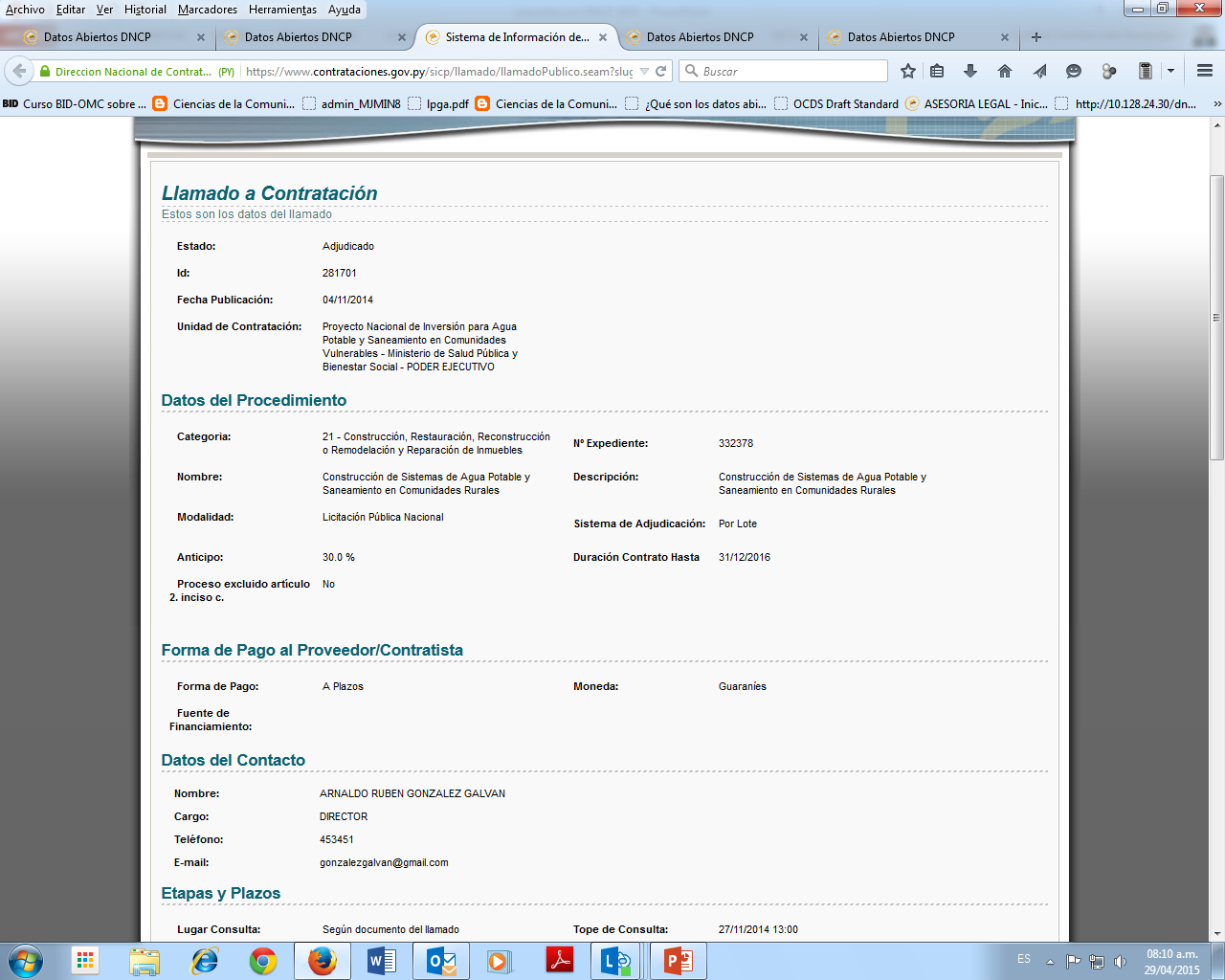 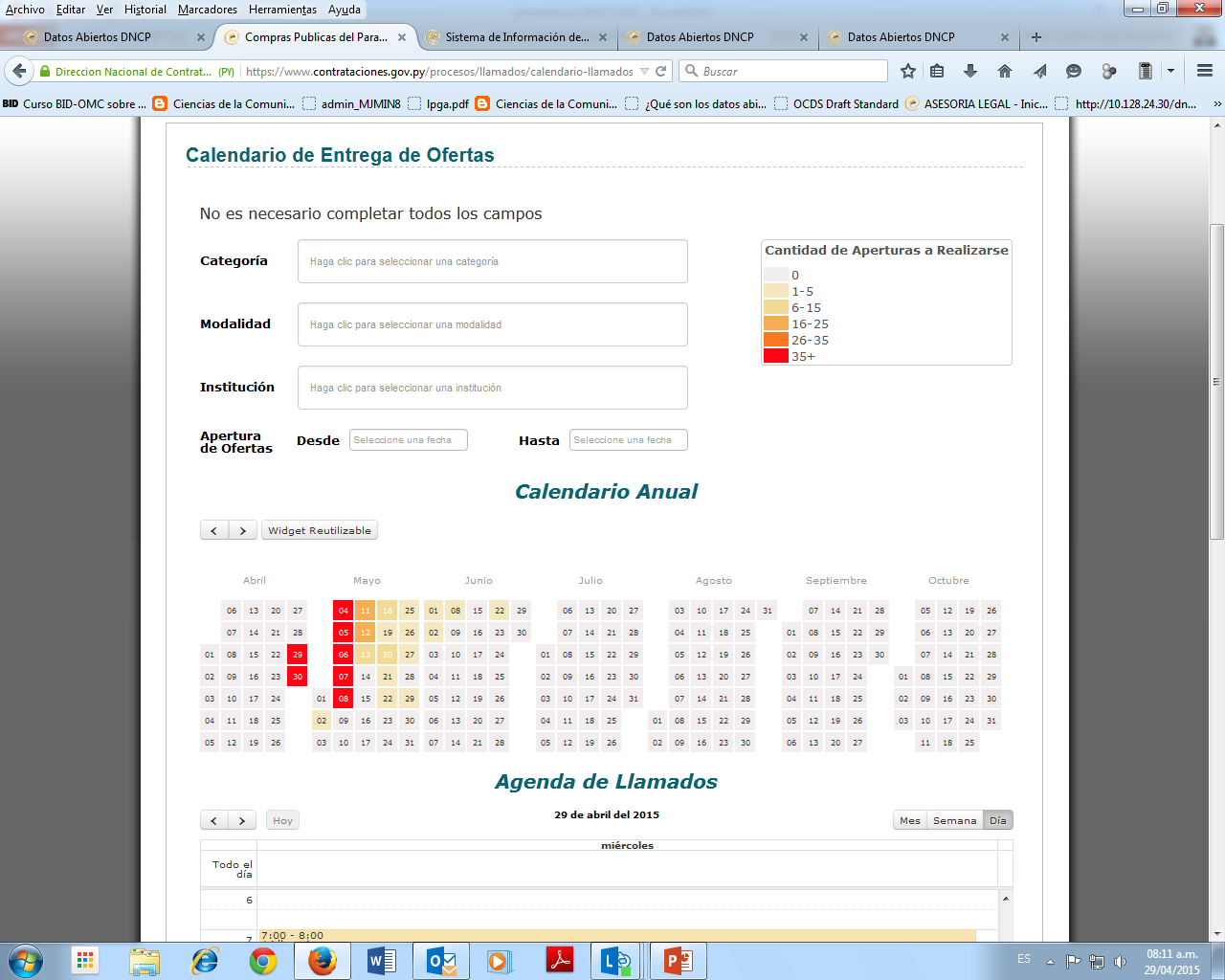 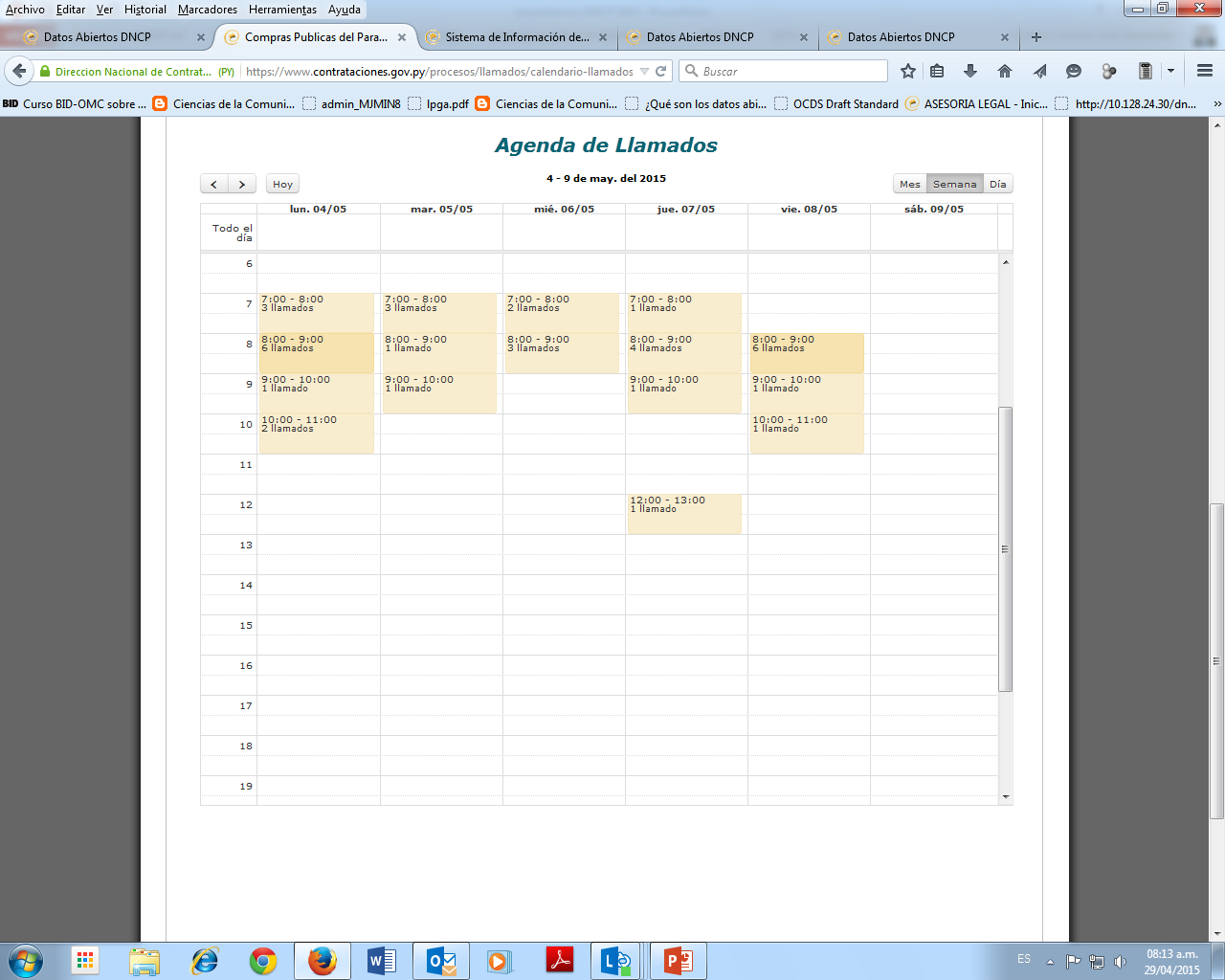 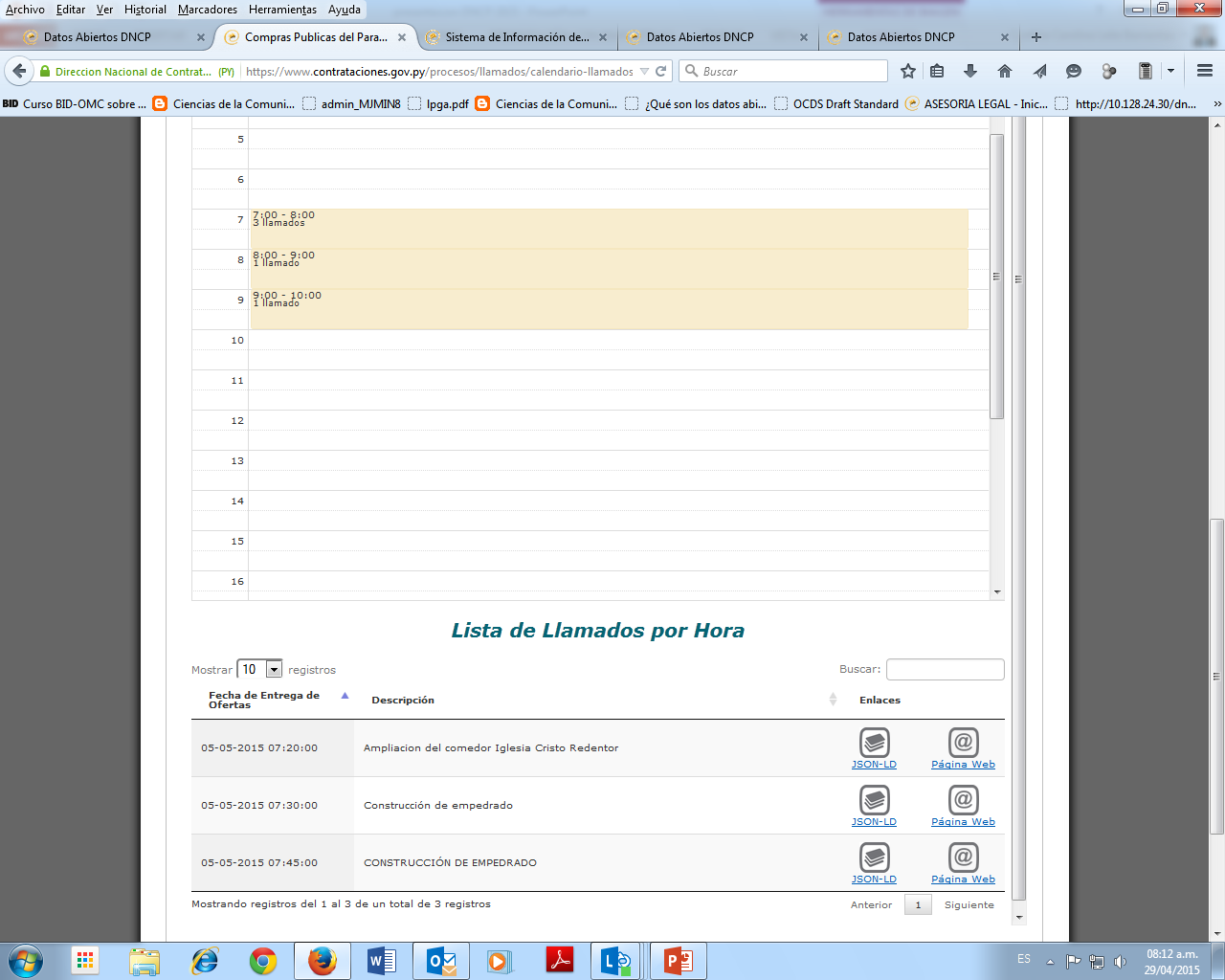 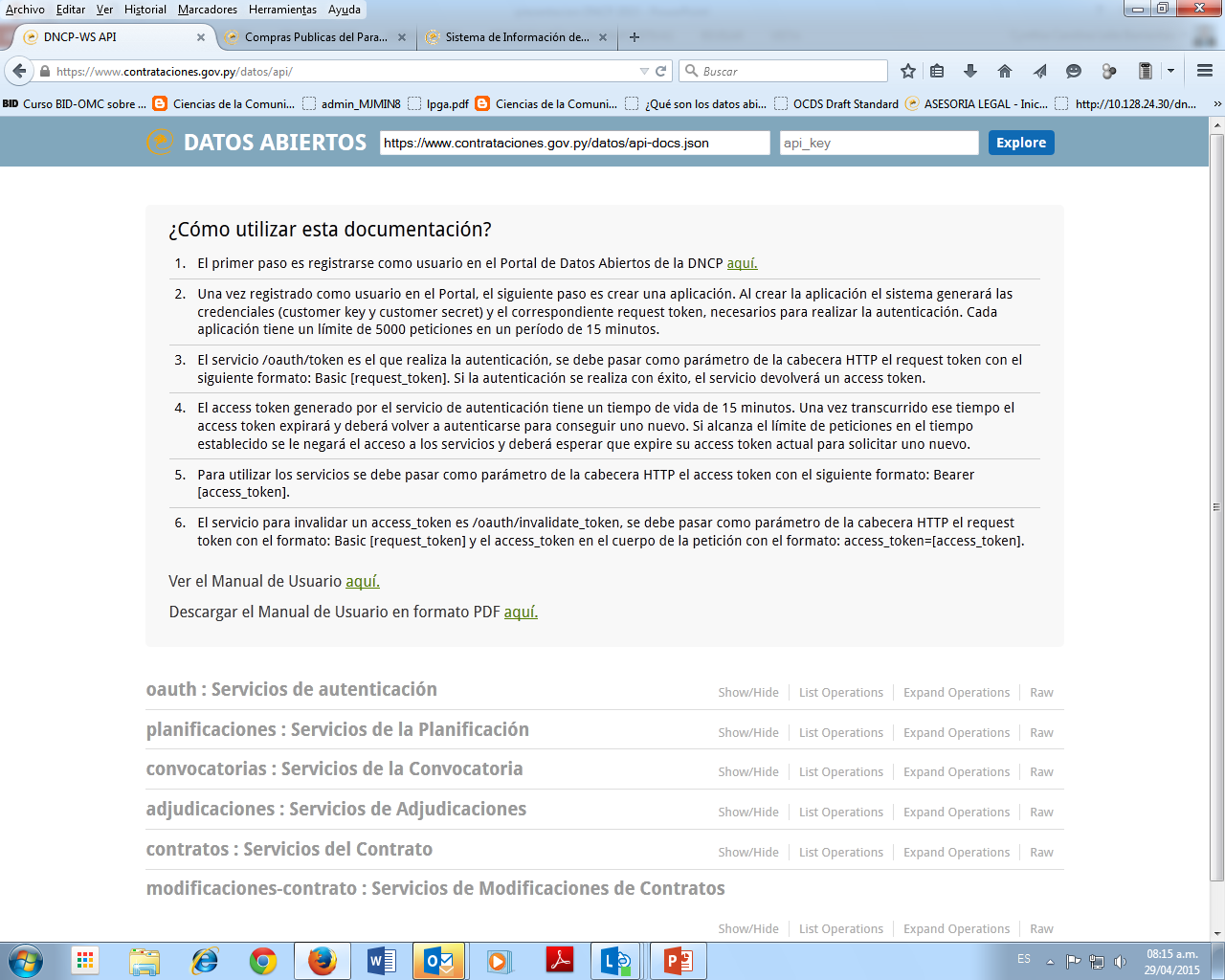 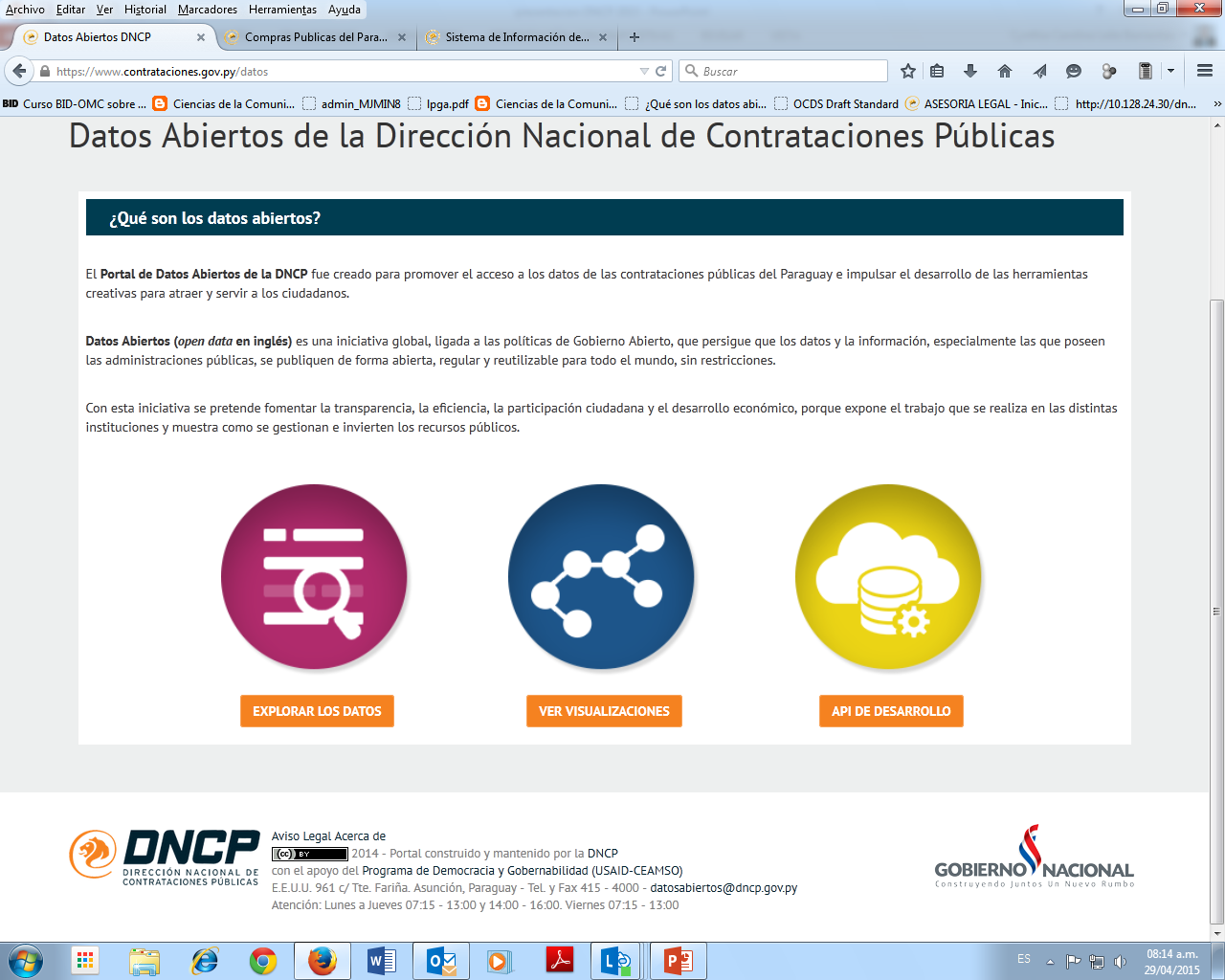 [Speaker Notes: Todo lo visto en los apartados de visualizaciones y explorar datos es gracias un api de desarrollo (documentación para que desarrolladores puedan obtener la información necesaria para sus aplicaciones)]
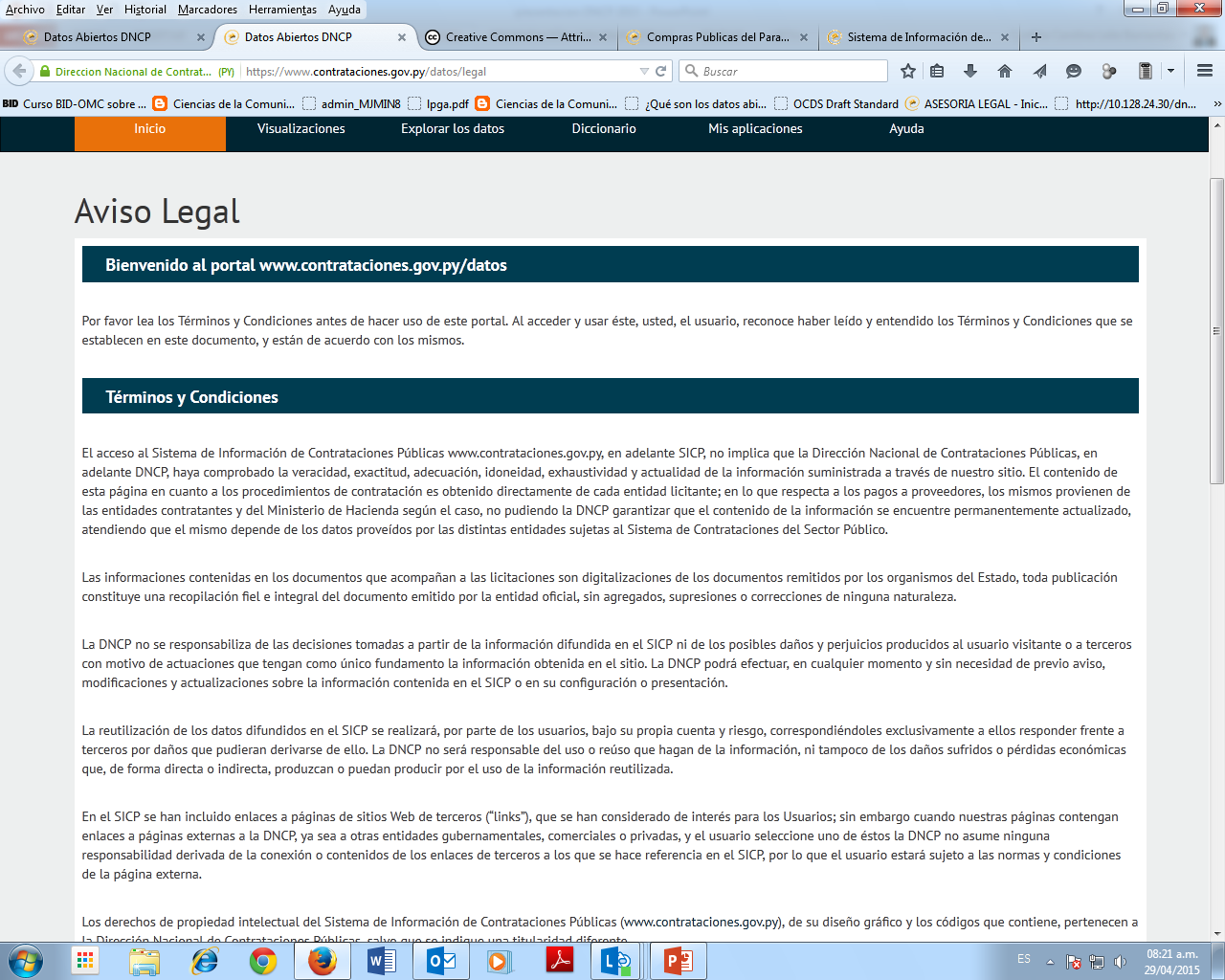 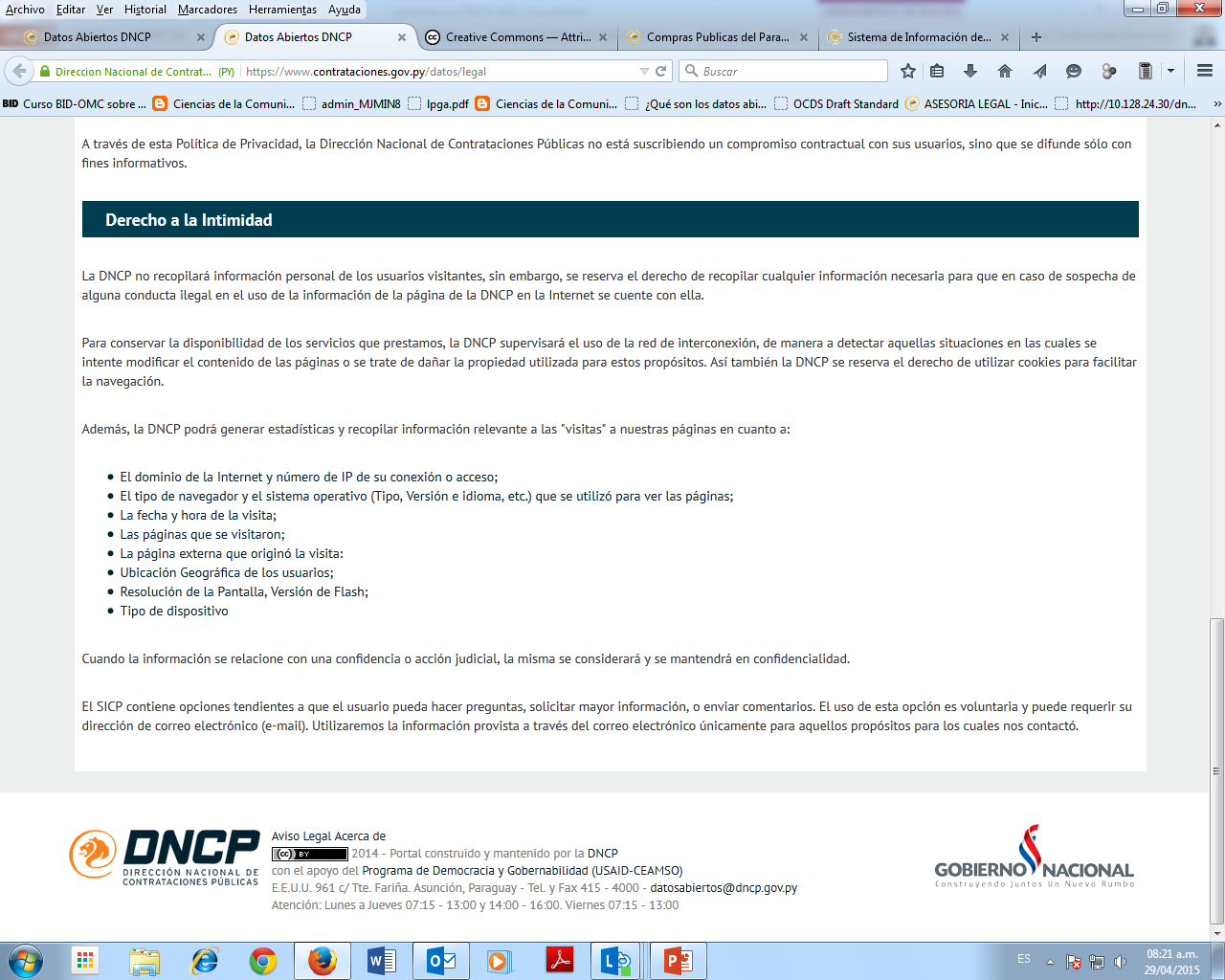 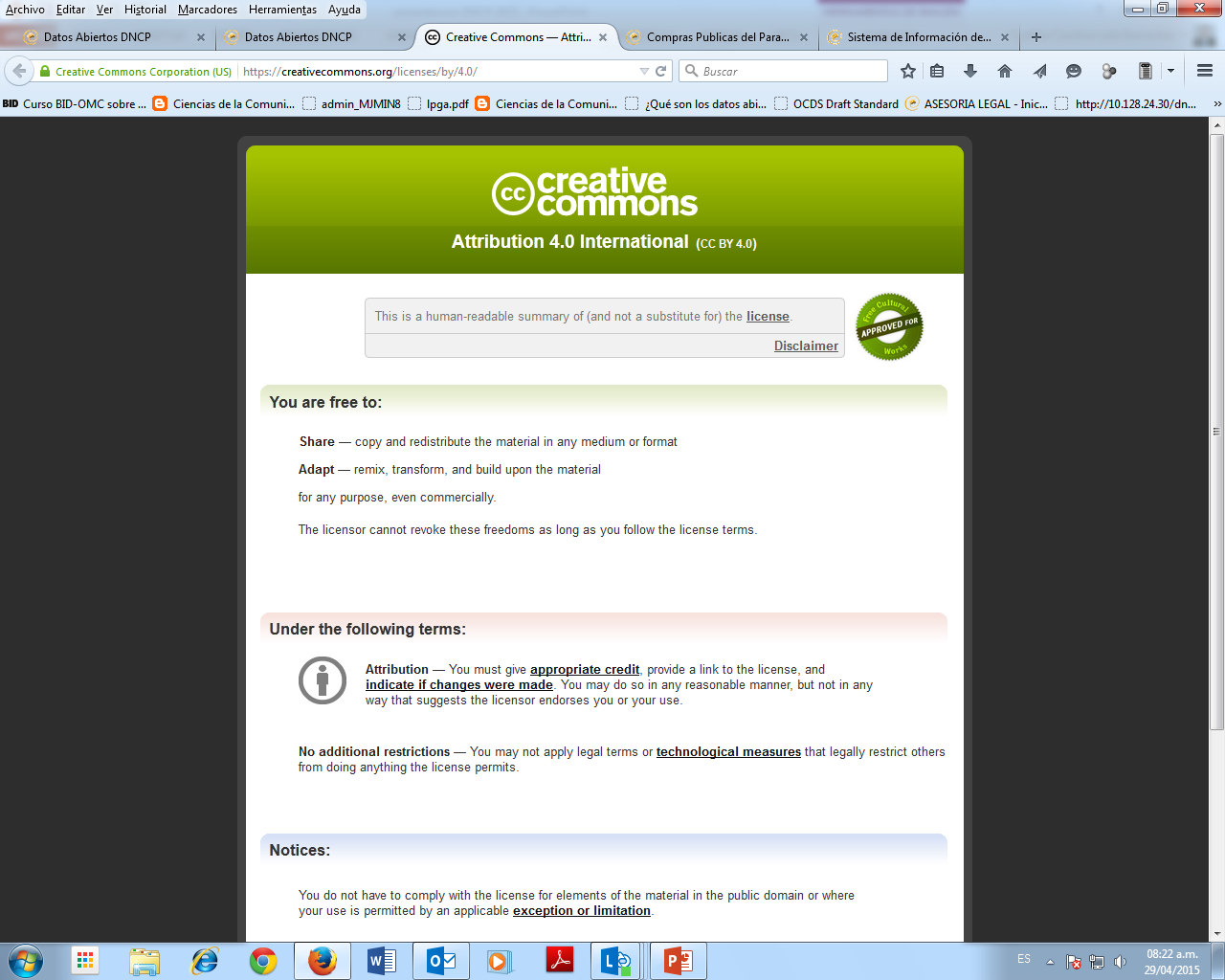 Algunas aplicaciones existentes
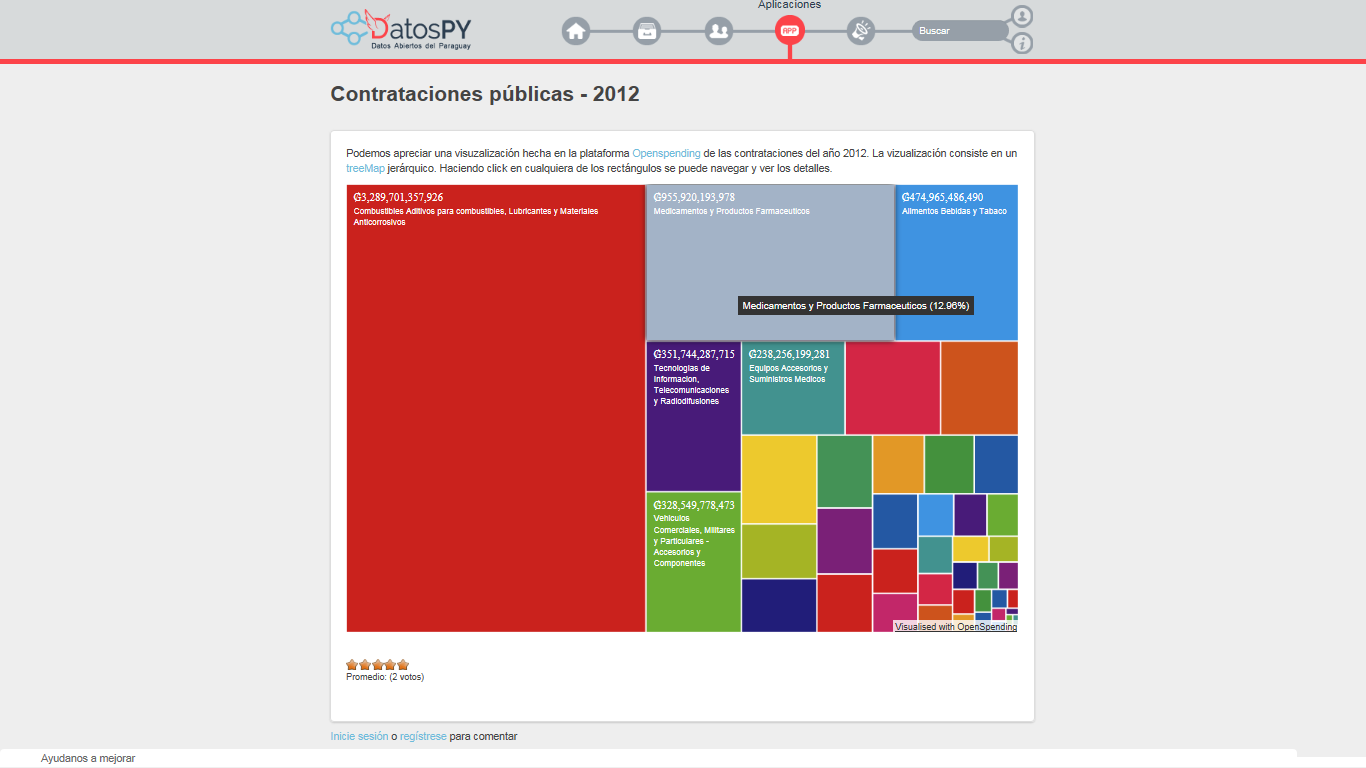 Algunas aplicaciones existentes
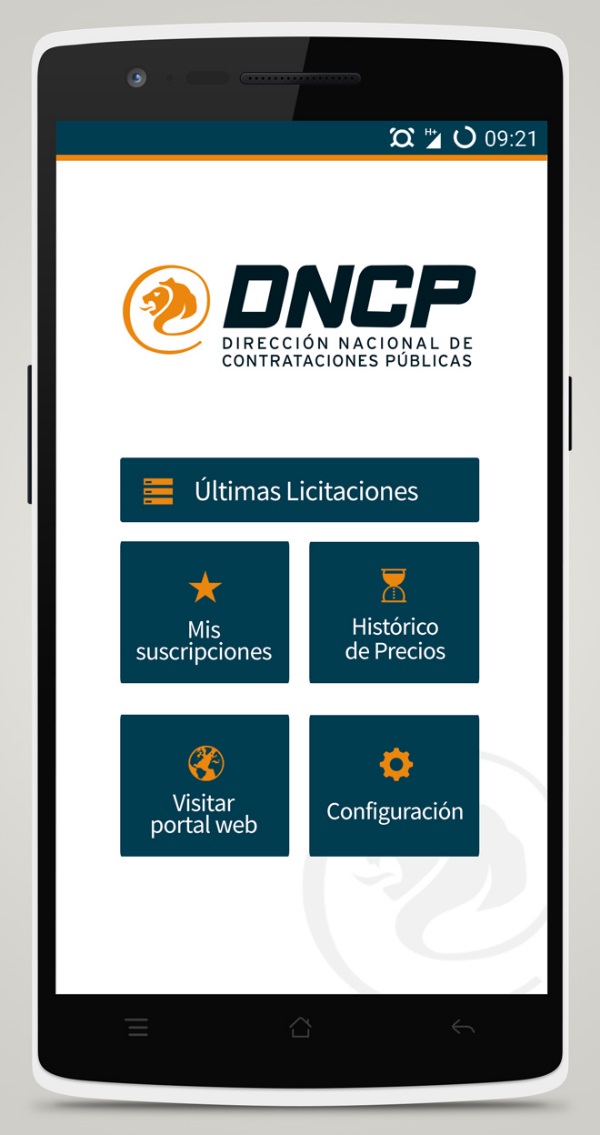 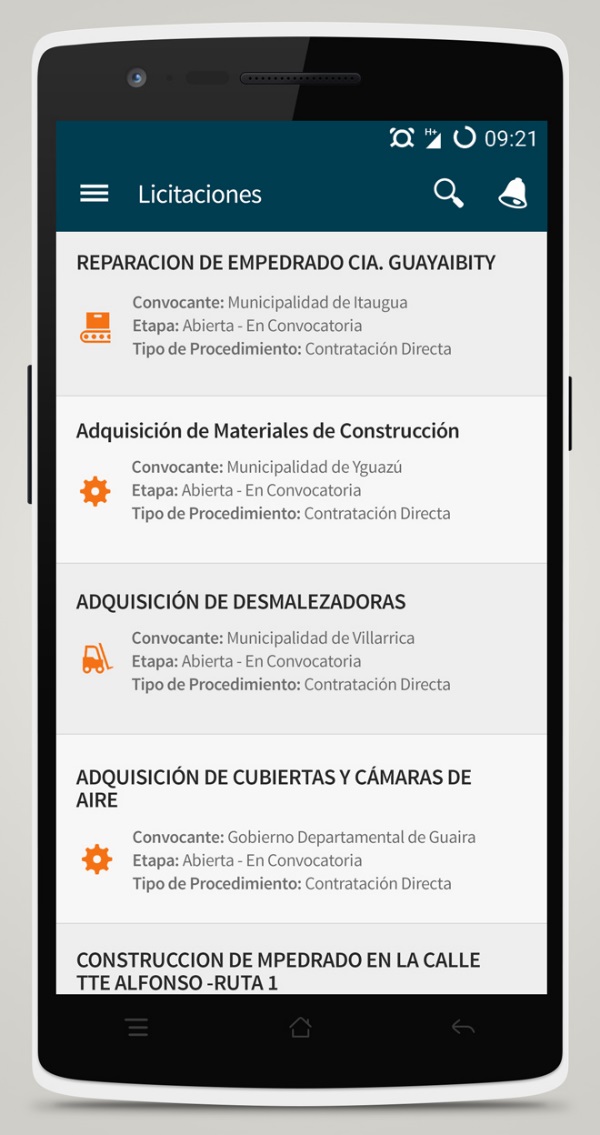 [Speaker Notes: Aplicación a lanzarse en junio próximo. Desarrollada a partir de un hackaton basado en nuestros datos abiertos.]
Muchas gracias!